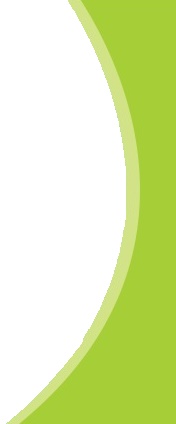 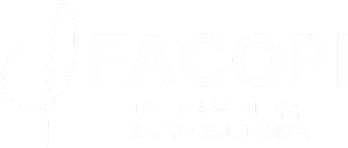 Planejamento Estratégico em Gestão de Pessoas
Prof.: Fábio Pinheiro
Aula: Planejamento Estratégico em Gestão de Pessoas
Estratégia   Organizacional
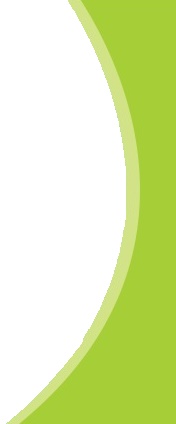 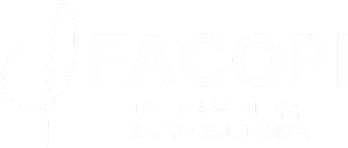 A estratégia organizacional refere-se ao comportamento global e integrado da empresa em relação ao ambiente global em que circunda.
Quase sempre, estratégia significa mudança organizada. 
Toda organização precisa ter um padrão de comportamento holístico e sistêmico em relação ao mundo de negócios que a circunda e onde opera.
Geralmente, a estratégia organizacional envolve os seguintes aspectos fundamentais:
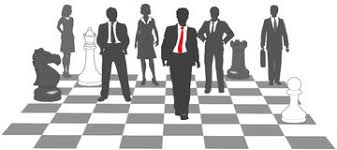 Aula: Planejamento Estratégico em Gestão de Pessoas
As etapas da Administração Estratégica
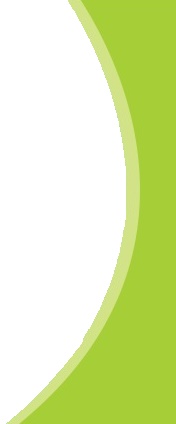 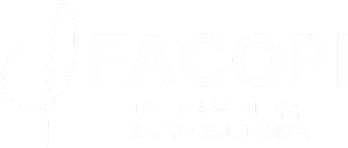 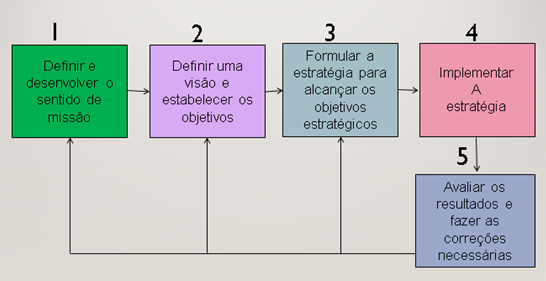 Aula: Planejamento Estratégico em Gestão de Pessoas
A formulação da Estratégia Organizacional
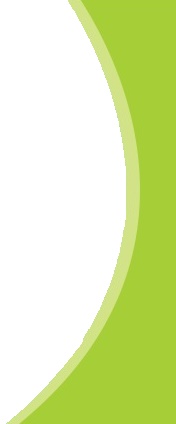 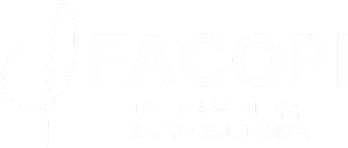 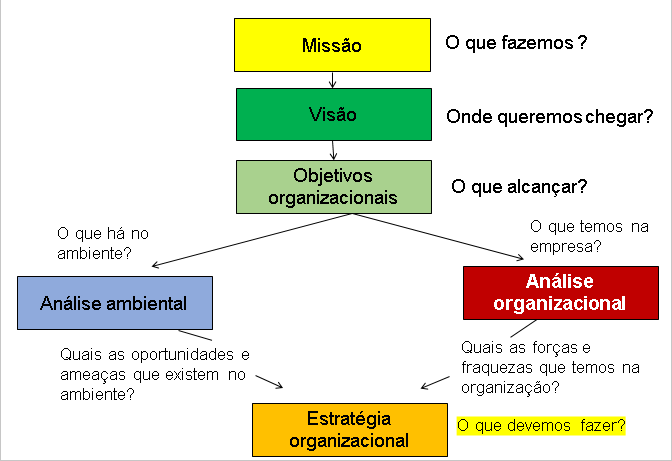 Aula: Planejamento Estratégico em Gestão de Pessoas
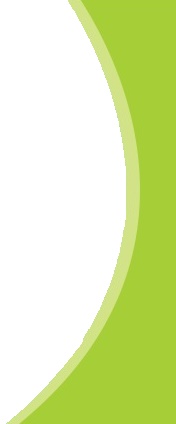 Planejamento Estratégico de RH
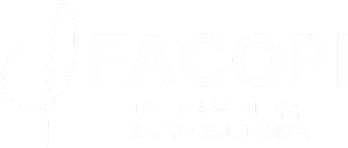 • Um dos aspectos mais importantes da estratégia organizacional é a sua amarração com a função de Gestão de Pessoas.
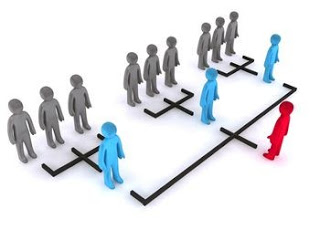 Aula: Planejamento Estratégico em Gestão de Pessoas
Os passos no Planejamento Estratégico de RH
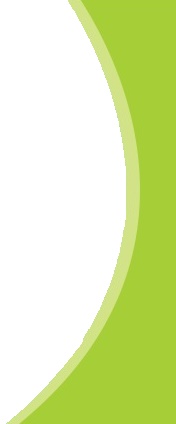 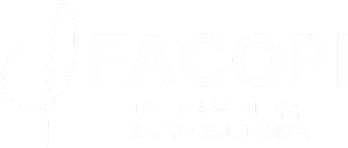 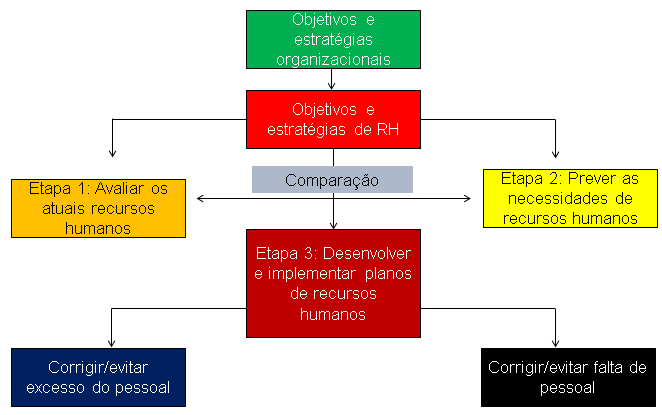 Aula: Planejamento Estratégico em Gestão de Pessoas
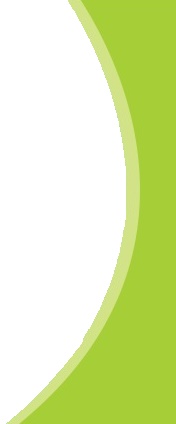 Estratégia de RH
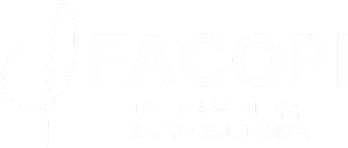 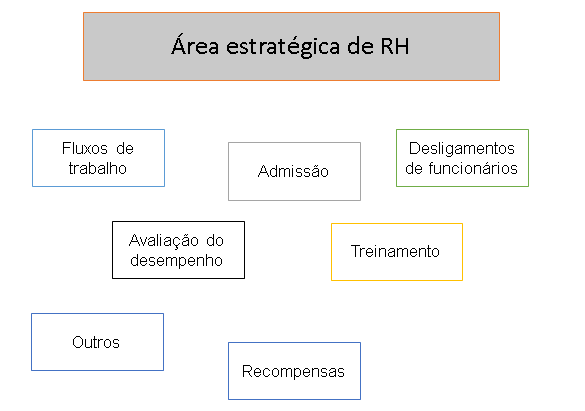 Aula: Planejamento Estratégico em Gestão de Pessoas